Programmazione Lineare

Esercizio 3 – Un problema di Massimizzazione di un profitto
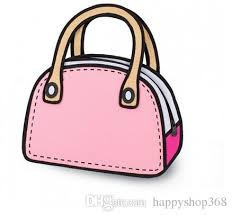 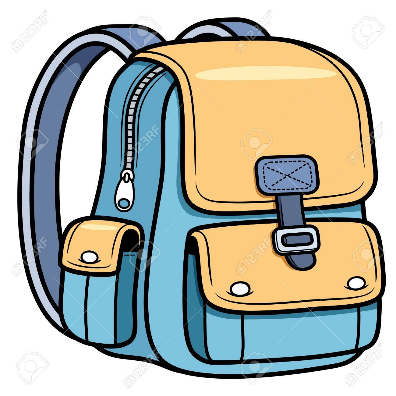 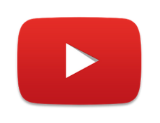 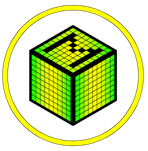 www.matematicapovolta.it
Y
50
40
30
20
10
10
20
30
40
X
Risoluzione Analitica
Per teorema fondamentale PL : 
il massimo ed il minimo di una
 funzione lineare …… se esistono,
 si trovano sul contorno o sui vertici 
della regione ammissibile, 
e non al suo interno.
Max z = 30x + 40y
Si può trovare la  soluzione ottimale calcolando i valori di z nei vertici del poligono che rappresenta la regione ammissibile.
x = 10
Vertice      z = 30x + 40y

A(10,8)     z = 30·10+40·8 =     620
B(32,8)     z = 30·32+40·8 =   1280
C(20,20)   z = 30·20+40·20 = 1400
D(10,25)   z = 30·10+40·25 = 1300
2x +2y= 80
D
      (10;25)
C(20;20)
C(20;20)
Regione
Ammissibile
2x +4y= 120
y = 8
La soluzione ottima  è data dalla produzione di:
x = 20 borse economiche
y = 20 borse di lusso 
In questo caso si ha un guadagno 
z = 1400 €
A
        (10;8)
B
(32;8)
50
60
www.matematicapovolta.it
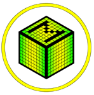 Y
50
40
30
20
10
10
20
30
40
X
Risoluzione  Grafica
Per teorema fondamentale PL : 
il massimo ed il minimo di una
 funzione lineare …… se esistono,
 si trovano sul contorno o sui vertici 
della regione ammissibile, 
e non al suo interno.
Max z = 30x + 40y
L’ultima retta interseca la regione ammissibile nel punto C

(x = 20, y = 20, z = 1400).




Tale punto individua la soluzione ottima del PPL
x = 10
z = 30x + 40y
30x + 40y = 0
40y = -30x
D
      (10;25)
C(20;20)
C(20;20)
Regione
Ammissibile
A
        (10;8)
B
(32;8)
50
60
www.matematicapovolta.it
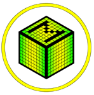 Problema
Un’azienda produce due tipi di borse : un modello economico ed un modello di lusso.
Il modello economico richiede  :
  2 ore di lavoro a macchina .
  2 ore di rifinitura a mano.
 Il modello di lusso richiede:
  2 ore di di lavoro a macchina .
  4 ore di rifinitura a mano.
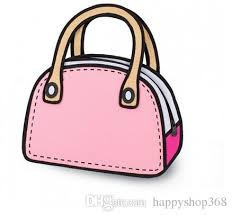 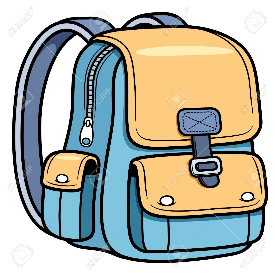 L’azienda ha 2 addetti alle macchine e 3 addetti alla lavorazione di rifinitura a mano.
Ciascun addetto lavora 40 ore a settimana.
Inoltre:
  Ogni borsa economica fornisce un profitto di 30 € , 
    mentre ogni borsa di lusso fornisce un profitto di 40 €.

Sapendo che ogni borsa sarà venduta, quante borse di lusso ed economiche dovrà produrre l’azienda per massimizzare il profitto ?
La ditta vuole Massimizzare il guadagno.
Quante borse economiche e quante borse di lusso  deve produrre?
www.matematicapovolta.it
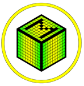 Formulazione matematica del PL
Variabili di Decisione        x = nº di borse economiche da produrre a settimana
                                            y = nº di borse di lusso da produrre a settimana
Ogni addetto lavora 40 ore a settimana;   
2x40=80 ore    e        3x40=120 ore
Max z = 30x + 40y (funzione obiettivo)
2 x +2 y  ≤ 80     (produzione)
2x + 4y  ≤  120     (manodopera)
x ≥ 0     (vincolo di segno)
   y  ≥ 0    (vincolo di segno)
www.matematicapovolta.it
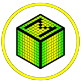 Regione di ammissibilità
La regione di ammissibilità di un PPL è l’insieme di tutti quei valori che soddisfano i vincoli.    ( E’ la regione del piano delimitata dal sistema di disequazioni che formano I vincoli)
x = 18    y = 20  
sta nella regione ammissibile del problema.
Vincoli
2x +2y ≤ 80  (Fase 1)

 2x + 4y ≤  120   (Fase 2)
2·18+2·20 ≤ 80
x= 20, y = 25 no
(non è soddisfatto nessun vincolo di produzione)
                [90 > 80  e  140>120].
2·18+4·20 ≤ 120
76 ≤ 80
116 ≤ 120
Per teorema fondamentale PL : 
il massimo ed il minimo di una
 funzione lineare …… se esistono,
 si trovano sul contorno o sui vertici 
della regione ammissibile, 
e non al suo interno.
www.matematicapovolta.it
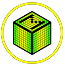 Y
50
40
30
20
10
X
10
20
30
40
Rappresentazione Grafica delle restrizioni
Qualunque PPL con due variabili si può risolvere graficamente

Per esempio, per rappresentare graficamente il primo vincolo , 
  2x + 2y ≤ 80 :
Rappresentiamo la retta
 2x + 2y = 80
2x + 2y = 80
Nel punto (0, 0) , la disuguaglianza è verificata
       (2·0 + 2·0 ≤ 80),

perciò scegliamo il semipiano che lo contiene: cioè tutti i punti di quell semipiano soddisfano la disuguaglianza.
www.matematicapovolta.it
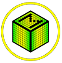 Y
50
40
30
20
10
X
10
20
30
40
Disegnare la regione Ammissibile
2x + 2y = 80
Vincoli
2x + 2y  ≤ 80
2x + 4y  ≤  120
Tenendo conto del vincolo del segno 
(x ≥ 0, y ≥ 0):
60
50
www.matematicapovolta.it
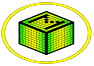 Y
50
40
30
20
10
10
20
30
40
X
Disegnare la Regione Ammissibile
Vincoli
2x + 2 y  ≤ 80
2x + 4y  ≤  120
2x + 4y = 120
50
60
www.matematicapovolta.it
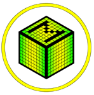 Y
50
40
30
20
10
10
20
30
40
X
Disegnare la Regione Ammissibile
Vincoli
2x + 2 y  ≤ 80
2x + 4y  ≤  120
2x +2y= 80
2x +4y= 120
50
60
www.matematicapovolta.it
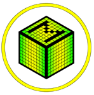 Y
50
40
30
20
10
10
20
30
40
X
Ricerca Vertici Regione Ammissibile
Vincoli
2x + 2y  ≤ 80
2x + 4y  ≤  120
D
2x +2y= 80
C
2x +4y= 120
Regione
Ammissibile
B
A
60
50
www.matematicapovolta.it
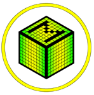 Y
50
40
30
20
10
10
20
30
40
X
Ricerca Vertici Regione Ammissibile
C è intersezione tra
	2x + 4y = 120
	2x + 2y =   80
Vincoli
2x + 2y  ≤ 80
2x + 4y  ≤  120
Sottraendo la 2ª equazione alla 1ª  prima:
 
	2y = 40
Da cui
	y = 20
Sostituendo y=20 :
 
	2x +40 = 80
D
D
  (0;30)
2x +2y= 80
ovvero
	2x=40  ;     x= 20
C(20;20)
C
Regione
Ammissibile
2x +4y= 120
quindi
	x = 20 ;    y=20
(40;0)
B
C = (20 ; 20 )
50
60
A
www.matematicapovolta.it
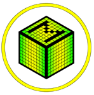 Y
50
40
30
20
10
10
20
30
40
X
Risoluzione Analitica
Per teorema fondamentale PL : 
il massimo ed il minimo di una
 funzione lineare …… se esistono,
 si trovano sul contorno o sui vertici 
della regione ammissibile, 
e non al suo interno.
Max z = 30x + 40y
Si può trovare la  soluzione ottimale calcolando i valori di z nei vertici del poligono che rappresenta la regione ammissibile.
Vertice      z = 30x + 40y

A(0,0)     z = 30·0+40·0 =     0
B(40,0)     z = 30·40+40·0 =   1200
C(20,20)   z = 30·20+40·20 = 1400
D(0,30)     z = 0+40·30 = 1200
Vertice      z = 30x + 40y

A(0,0)     z = 30·0+40·0 =     0
B(40,0)     z = 30·40+40·0 =   1200
C(20,20)   z = 30·20+40·20 = 1400
D(0,30)     z = 0+40·30 = 1200
D
  (0;30)
D
2x +2y= 80
C(20;20)
C(20;20)
C
Regione
Ammissibile
2x +4y= 120
(40;0)
La soluzione ottima  è data dalla produzione di:
x = 20 borse economiche
y = 20 borse di lusso 
In questo caso si ha un guadagno 
z = 1400 €
B
50
60
A
www.matematicapovolta.it
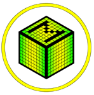 Y
50
40
30
20
10
10
20
30
40
X
Risoluzione  Grafica
Per teorema fondamentale PL : 
il massimo ed il minimo di una
 funzione lineare …… se esistono,
 si trovano sul contorno o sui vertici 
della regione ammissibile, 
e non al suo interno.
Max z = 30x + 40y
L’ultima retta interseca la regione ammissibile nel punto C

(x = 20, y = 20, z = 1400).




Tale punto individua la soluzione ottima del PPL
z = 30x + 40y
Regione
Ammissibile
30x + 40y = 0
40y = -30x
C(20;20)
C(20;20)
50
60
www.matematicapovolta.it
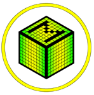